MISSION ACCOMPLISHED
This certificate is awarded to
Rajesh Santoshi
for a stellar performance in the annual science competition at Woodgrove Elementary School
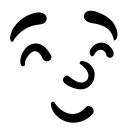 June 04, 20XX
Flora Berggren
Teacher
Date
JOB WELL DONE
This certificate is awarded to
Jordan Mitchell
for outstanding leadership in planning the New Employee Onboarding training this spring
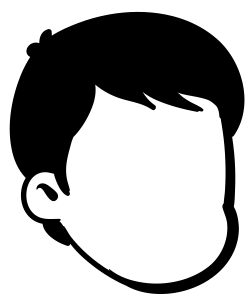 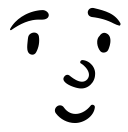 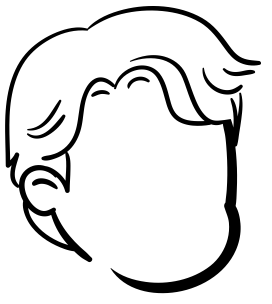 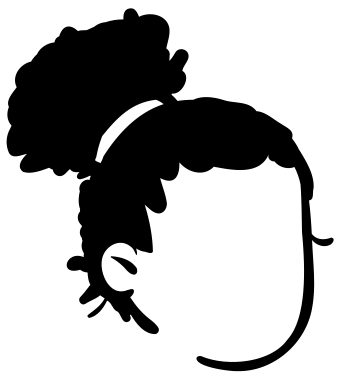 Job Well Done
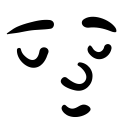 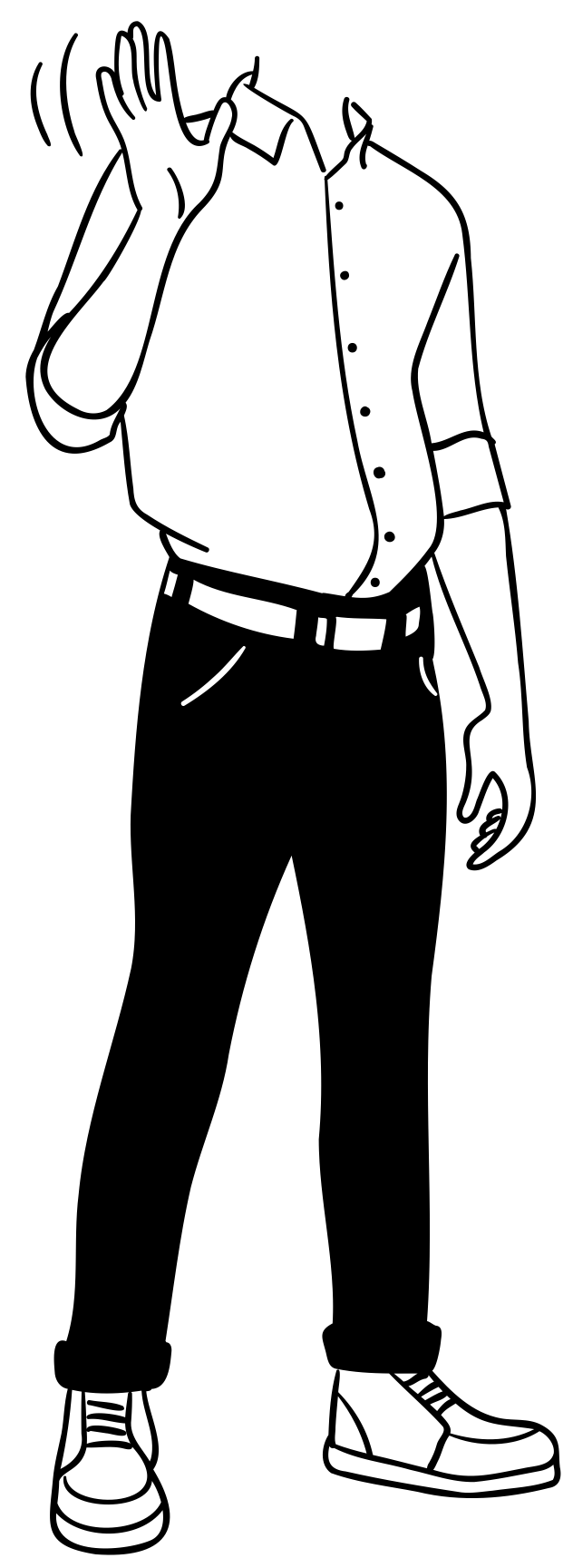 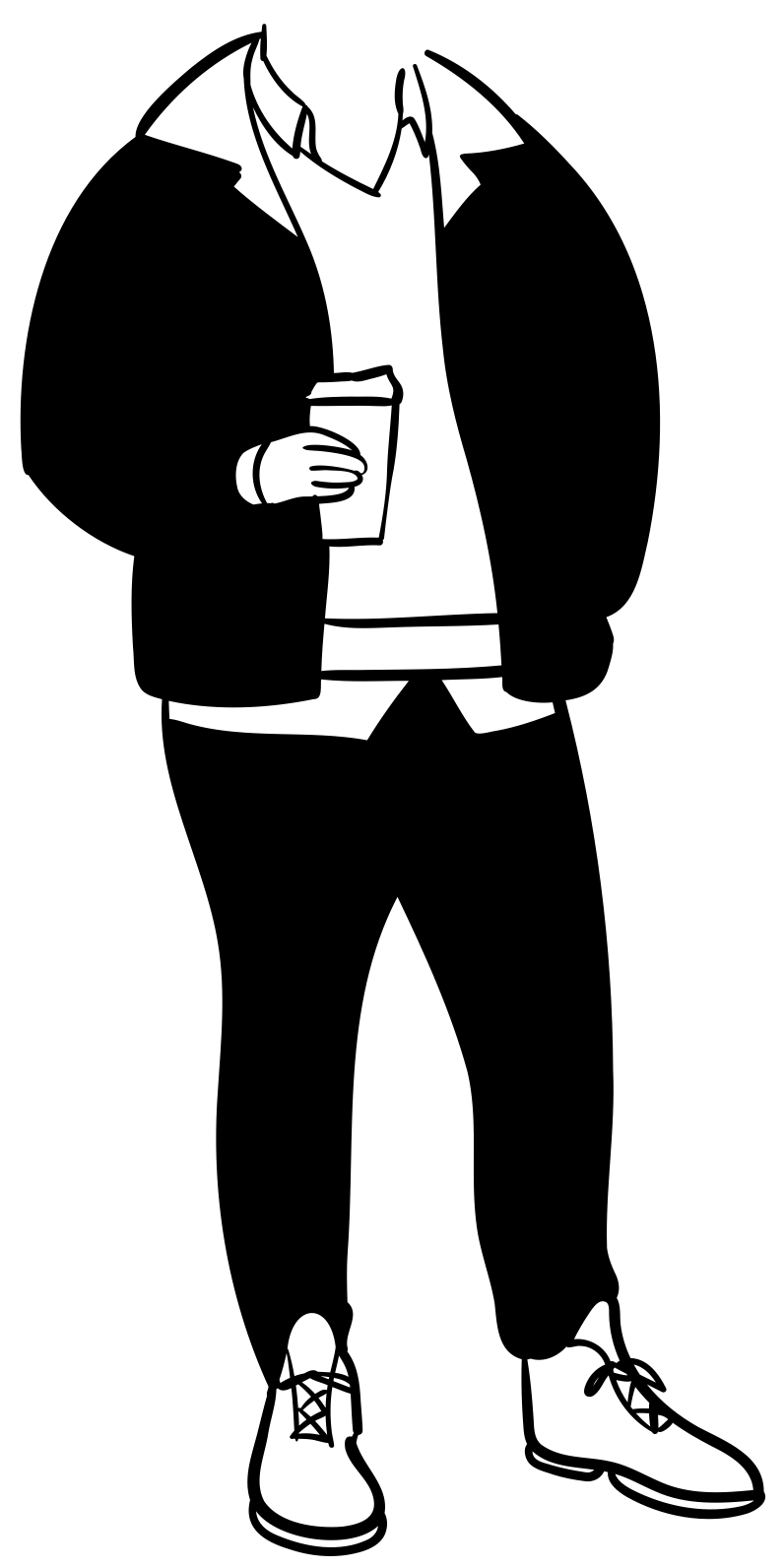 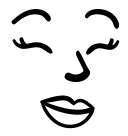 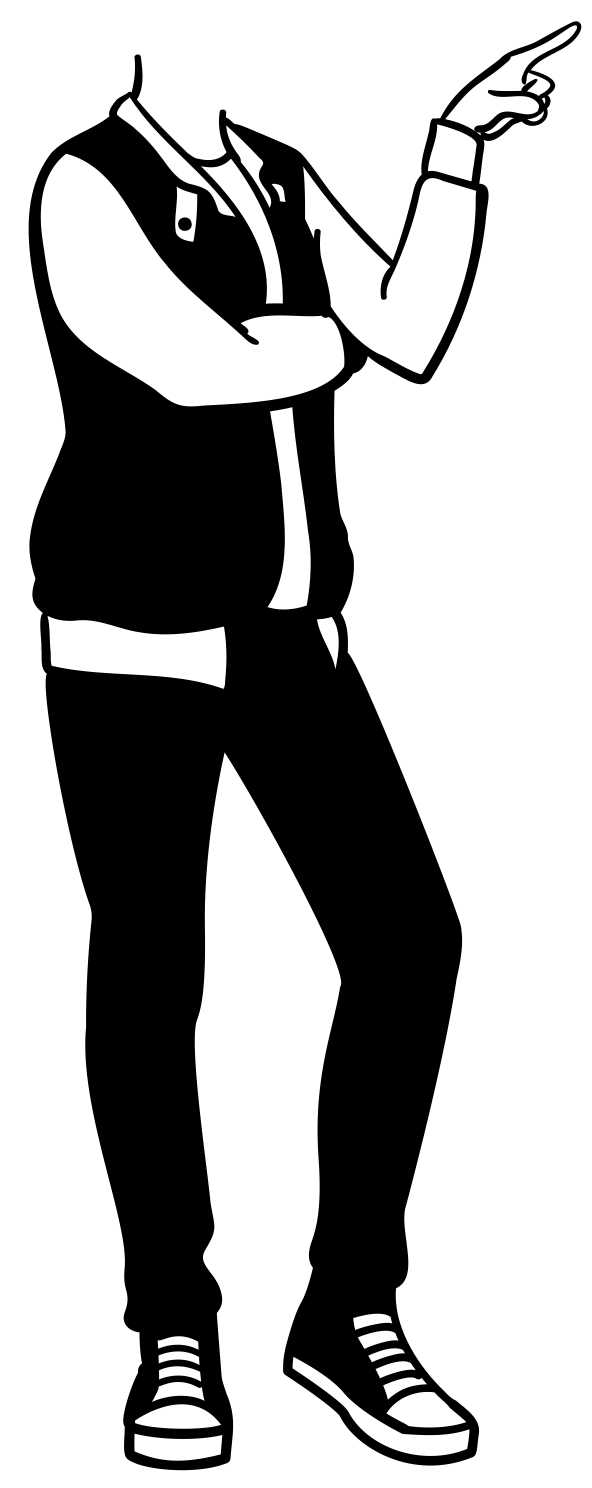 Taylor PhillipsRegional Manager
June 04, 20XX
Date
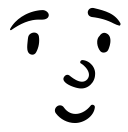 This certificate is awarded to
Taylor Phillips
for finding creative ways to improve team morale and encourage your co-workers
YOU GOT THIS
Graham Barnes, Manager
June 04, 20XX
Date